資料３
第3期大阪府がん対策推進計画たばこ対策・がん教育
分野別検討
第３章　大阪府におけるがんの現状と課題
  ２　大阪府のがん対策の現状と課題
　　(1) がん予防・早期発見
　　　①がんの一次予防（避けられるがんを防ぐ）
　　　　ア　たばこ対策
　　　　イ　喫煙以外の生活習慣
　　　　ウ　がん教育
　　　　エ　がんに関する感染症対策
　　　②がんの早期発見、がん検診（２次予防）
　　　　ア　検診受診率等
　　　　イ　がん検診の精度管理等
　　　　ウ　職域におけるがん検診
　　　③肝炎肝がん対策
　　　　ア　肝炎の予防
　　　　イ　肝炎ウイルス検査の受診勧奨
　　　　ウ　肝炎肝がんの医療提供体制
　　　　エ　肝炎肝がんに関する普及啓発
　　(2) がん医療	
　　　①がん医療提供体制
　　　②小児・AYA世代のがん、希少がん等、高齢者のがん
　　　　の特性
　　　③新たな治療法等
　　　④がん登録
　　　⑤緩和ケア
　　(3) 患者支援の充実
　　　①がん患者の相談支援
　　　②がん患者への情報提供
　　　③就労支援などのサバイバーシップ支援
　　(4) がん対策を社会全体で進める環境づくり
　　　①社会全体での機運づくり
　　　②大阪府がん対策基金
　　　③がん患者会等との連携
第５章　個別の取組みと目標
１　がんの予防・早期発見（がんを知り、がんを予防する）
　　(1) がんの１次予防
　　　①たばこ対策（Ｐ）
　　　　ア　たばこと健康に関する啓発・相談
　　　　イ　喫煙者の禁煙のサポート
　　　　ウ　受動喫煙のない環境整備
　　　②喫煙以外の生活習慣の改善
　　　③がん教育、がんに関する知識の普及啓発
　　　④がんに関する感染症対策
　　(2) がん検診によるがんの早期発見（２次予防）
　　　①市町村におけるがん検診受診率
　　　②がん検診の精度管理の充実
　　　③職域におけるがん検診の充実
　　(3) 肝炎肝がん対策の推進
　　　①肝炎の予防
　　　②肝炎ウイルス検査の受診促進
　　　③肝炎医療の推進
　　　④肝炎肝がんに関する普及啓発の推進
２　がん医療の充実
　　（府民誰もが適切な医療を受けられる体制整備）
　　(1) 医療提供体制の充実　
      (2) 小児・AYA世代のがん・希少がん等・高齢者のがん　　
　　　　対策
　　(3) 新たな治療法の活用
　　(4) がん登録の推進　　　
　　(5) 緩和ケアの推進
３　患者支援の充実
　　(1) がん患者の相談支援
　　(2) がん患者への情報提供
　　(3) 就労支援などサバイバーシップ支援　　　
４　がん対策を社会全体で進める環境づくり
　　(1) 社会全体での機運づくり
　　(2) 大阪府がん対策基金
　　(3) がん患者会等との連携促進
第３章　大阪府におけるがんの現状と課題
２　大阪府のがん対策の現状と課題
　　　 (１)がん予防・早期発見
①がんの一次予防（避けられるがんを防ぐ）
　ア　たばこ対策
    
　　○習慣的喫煙者の割合（喫煙率）は、国とほぼ同じ約２割となっている。
　　　喫煙率は、男性33.1％（全国31位）で50歳代（41.5％）が高く、女性
　　　12.9％（全国４位）で40歳代（18.2％）が高く、全国と比べても高くなっ
　　　ている。
　
　　○業種別の喫煙率をみると、男性の場合、40ポイント以上、女性の場合、概ね
　　　20ポイント程度の差が生じている。

　 　○国立がん研究センターによると、喫煙は、心筋梗塞、脳卒中、がん等の原因　　
　　　 になると指摘されており、受動喫煙であっても肺がんのリスクは約1.3倍にな
          ると言われている。喫煙率減少と受動喫煙防止対策の充実が必要である。
▽ 喫煙、飲酒、野菜摂取、塩分摂取などの生活習慣を改善することにより、避けられるがんを防ぐことが重要である。特に、子どもの頃からがんに対する正しい知識などを学ぶ、がん教育の充実が求められる。
4
①がんの一次予防（避けられるがんを防ぐ）
　ア　たばこ対策（続き）

　　　○喫煙行動と受動喫煙が健康に与える影響を正しく理解し、禁煙等、適切な行動
　　　を促進するとともに、受動喫煙の防止に向けた取組みが求められる。
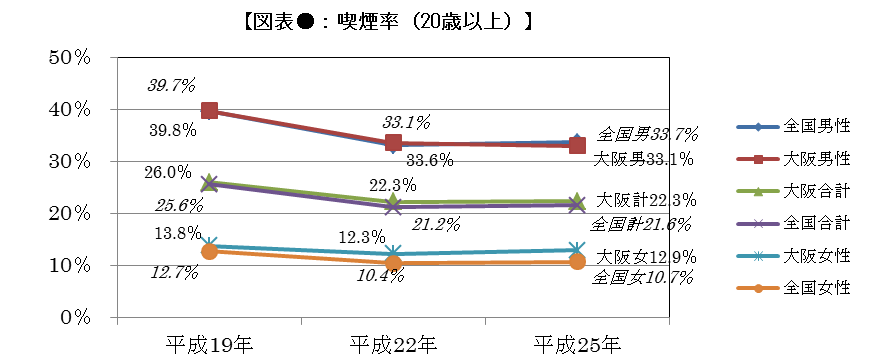 出典：国民生活基礎調査
5
①がんの一次予防（避けられるがんを防ぐ）
　イ　喫煙以外の生活習慣
　　○避けられるがんを予防するには、飲酒、野菜摂取、塩分摂取などの生活習慣を
　　　改善することが重要。しかし、野菜や食塩摂取量は大きな改善が見られず、国
　　　の目標値に達していない。過量飲酒している者の割合は、特に、男性50歳代、
　　　女性40～50歳代で増加している。引き続き、生活習慣の改善につながる取組　　　
　　　みが必要。（健康増進計画第○章－○）

　ウ　がん教育
 　  ○がんに対する正しい知識やがんを予防するための規則正しい生活習慣などを
　　   子どもの頃から身につけることが重要である。
 
　   ○教育庁においては、平成26年度から平成28年度まで、がん専門医等の協力
　　　のもとで教材等を作成し、府立高校及び市立中学校をモデル校として研究授 
         業等を実施してきた。学習指導要領の改正により、中学校においては平成33
         年度から、高校においては平成34年度から、全校においてがん教育を実施す
         る予定である。それに向け、教員のがんに対する正しい知識習得に取組む必
         要がある。
 
　   ○また、大阪府がん対策基金を活用し、平成27年度から、中学校において、が
         ん専門医や地域の医師等の外部講師による、がん教育を実施している。引き続
         き、がん教育の普及のため、外部講師の活用を拡充させることが必要である。
6
第５章　個別の取組みと目標
１　がんの予防・早期発見
　　　 　　（がんを知り、がんを予防する）
　　　　　　　（１）がんの１次予防
①たばこ対策
　ア　たばこと健康に関する啓発・相談

　　○小・中学校・高等学校等において、喫煙行動・受動喫煙が健康に与える影響
　　　等（COPD、がん等）について、正しい知識を学ぶ機会を提供し、未成年
　　　者の喫煙をなくす。

　　○職域等において、医療保険者等と連携した各種セミナー等を通じて正しい知
　　　識の啓発を行うとともに、医療保険者が実施する保健事業等の活用により禁　　　
　　　煙に関する相談への支援を行う。
▽ 喫煙、飲酒、野菜摂取、塩分摂取など生活習慣の改善に取り組む。
　 特に、子どもの頃からがんに対する正しい知識などを普及する、がん教育の
    充実に取組む。
8
①たばこ対策（続き）　
　イ　喫煙者の禁煙のサポート　　
  
　　○医療保険者等において実施する「特定健診の保健指導従事者向け研修会」等
　　　を通じて、喫煙者の禁煙をサポートする取組みを促進する。
　　　
　　○女性の喫煙率が全国より高いことから、医療保険者が実施する特定健診や市町
　　　村における母子手帳交付時等を活用し、喫煙状況の把握と適切な禁煙支援を促
　　　進する。
　　　
　　○医師会、歯科医師会、薬剤師会等と連携し、禁煙治療に取り組む医療機関や
　　　禁煙支援を実施する薬局（健康サポート薬局）等の情報を分かりやすく提供
　　　する。
　　
　ウ　受動喫煙のない環境整備

　　○官公庁・公共施設については、大阪府受動喫煙の防止に関するガイドライン　　　
　　　の趣旨を踏まえ、敷地内を原則、禁煙とし、受動喫煙のない環境づくりを促
　　　進する。

　　○子どもや妊婦を受動喫煙から守るため、母子保健施策と連携して、子育て世
　　　代への啓発を強化するとともに、市町村や保健医療関係団体、医療保険者、
　　　事業者等との協働により、施設管理者へ全面禁煙に取り組む意義・必要性等
　　　を積極的に働きかけ、全面禁煙宣言施設の充実を図る。（Ｐ）
9
② 喫煙以外の生活習慣の改善

　　○市町村、学校、医療保険者、関係団体、民間企業等と連携し、朝食や野菜摂
          取、栄養バランスの良い食生活、適正体重、身体活動量、適量飲酒など、が
          んの予防につながる生活習慣について普及啓発を行う。

③ がん教育、がんに関する知識の普及啓発
　　   　　
　　○学習指導要領に基づくがん教育を展開する。

　　○がん対策基金を活用し、がん教育を担当する教員に対する研修、がん専門医な
　　　ど外部講師の活用、テキストの定期的更新など実施体制の強化を図る。

　　○がんやがん予防に対する正しい知識を得ることができるよう、大学、民間団体
　　　や患者団体、医療保険者、事業主など様々な主体と連携してセミナー開催など
　　　の普及啓発に努める。
10
第３章　大阪府におけるがんの現状と課題
２　大阪府のがん対策の現状と課題
(４)がん対策を社会全体で進める環境づくり
▽ がん対策を社会全体で推進するためには、企業、医療関係団体、
　 がん患者会等、マスメディアなど様々な主体と連携した取組みが必要である。

▽ 大阪府がん対策基金の効果的な活用や、がん患者団体等との連携を図る
     必要がある。
①社会全体での機運づくり

○平成23年に施行した「大阪府がん対策推進条例」では、「府民をがんから守り、健康な生活を送ることができるよう努めるとともに、がんになっても社会での役割を果たすことができ、お互いに支えあい、安心して暮らしていける地域社会を実現すること」をめざすと明記している。

○また、これまで民間企業と連携協定を締結し、がん検診受診率向上のためのイベントの開催や啓発資材の配布等に取り組んできた。がんになっても安心して暮らせる社会の実現を目指すには、行政だけでなく、医療関係団体や医療保険者、患者会及び患者支援団体、企業、マスメディアなど、社会全体で、がん患者や家族への理解を深める普及啓発や支援体制の構築が必要である。
12
②大阪府がん対策基金

○大阪府がん対策基金は、がんの予防及び早期発見の推進その他がん対策の推進に資するため、平成２４年度に大阪府がん対策基金条例を制定した。

○がん対策基金を活用し、がん検診の受診勧奨資材を作成し、民間企業と連携して、がん予防や早期発見の推進につながる普及啓発活動を行うとともに、がん患者や家族を支える患者会の活動を支援してきたが、社会全体においてがん対策を進める必要があるため、大阪府がん対策基金の運用を継続することが必要である。

③がん患者会等との連携

○平成28年12月に改正されたがん対策基本法には、「国及び地方公共団体は、民間団体が行うがん患者の支援に関する活動、がん患者の団体が行う情報交換等の活動等を支援するため、情報提供その他の必要な施策を講ずるよう努めること」と定められたこともあり、一層、がん患者の視点に立った施策を実施するため、患者会などとの継続的な情報交換、意見交換が必要である。
13
第５章　個別の取組みと目標
４　がん対策を社会全体で進める環境づくり
▽ がん患者や家族を含めた府民、医療保険者、医療関係者、企業、マスメディア
　 など、様々な主体と連携した取り組みを進める。

▽ 大阪府がん対策基金の効果的な活用に取組む。

▽ がん患者会等との連携促進に努める。
社会全体での機運づくり
　○がん患者や家族を含めた府民、医療保険者、医療関係者、企業、マスメディアなど、様々な主体と連携し、世界禁煙デーに合わせたイベントやがん予防・がん検診に関するイベント等を通じた府民全体でがん対策を進める機運を醸成する。
(2) 大阪府がん対策基金
　○大阪府がん対策基金は、平成30年５月末以降も恒久的な運用ができるように
　　検討する。
　○大阪府がん対策基金を活用し、がん患者が相互に支え合う患者会の活動の充実につな　
　　がる取組みを進める。
　○大阪府がん対策基金を活用した普及啓発活動について、民間団体、企業など、公民連
　　携により、効果的な事業展開を図る。併せて、広く府民から寄附への協力を得られる　
　　ように努める。
(3) がん患者会等との連携促進
　○大阪がん患者団体協議会を中心に、がん患者をはじめとする関係者と大阪府における
　　がん対策の現状や方向性について、継続的に意見交換に努める。
　○がん患者会や患者サロンなどの情報を定期的に更新し、療養情報冊子やホームページで公表するとともに、がん診療拠点病院の相談支援センター等で情報提供を行う。
16